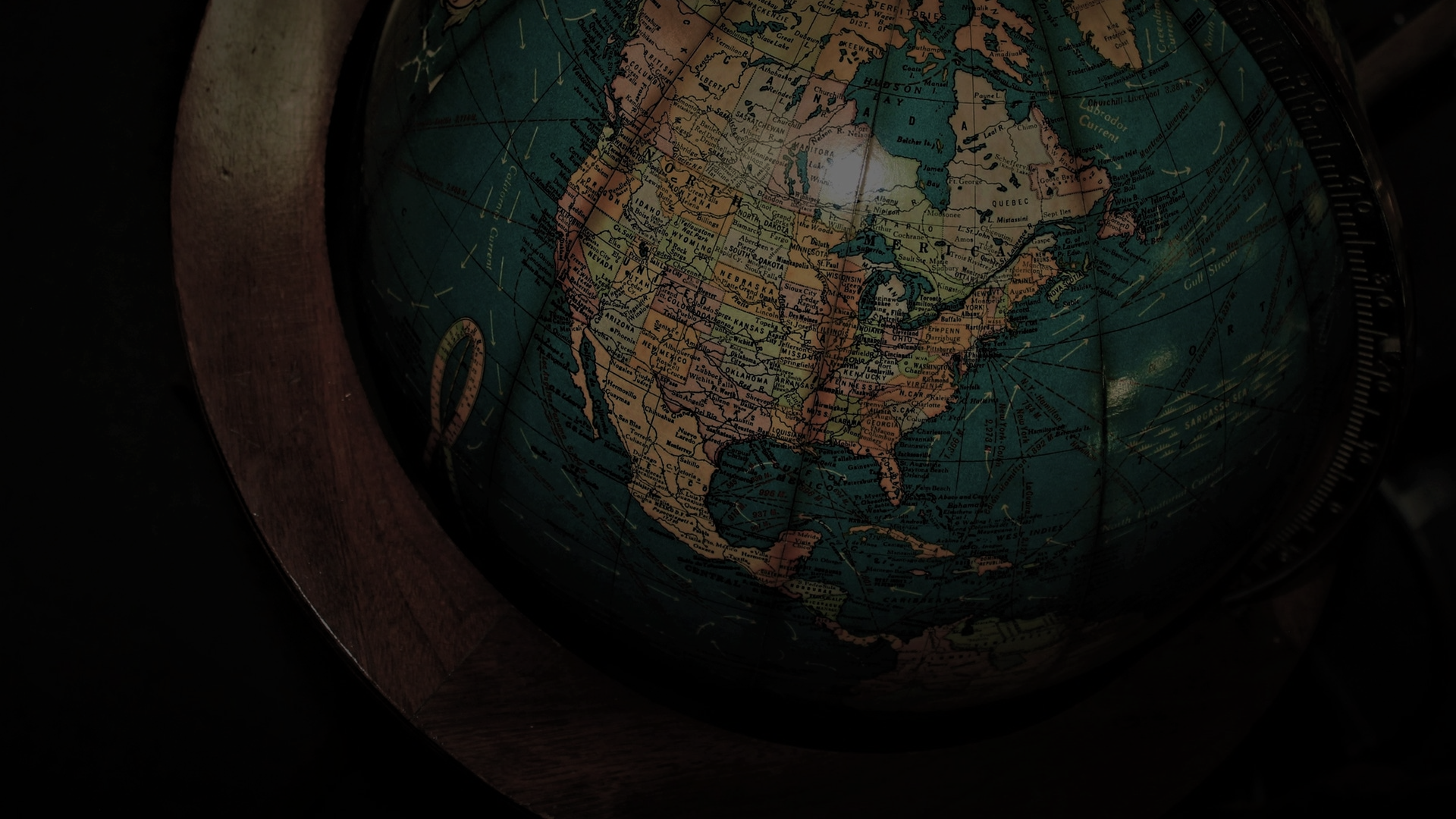 Bioethanol Standardization Web-series: #3 Policy, Trade, and Market Opportunities for Bioethanol as a Clean Cooking Fuel
Mike Lorenz /SVP of Market Development/ Growth Energy
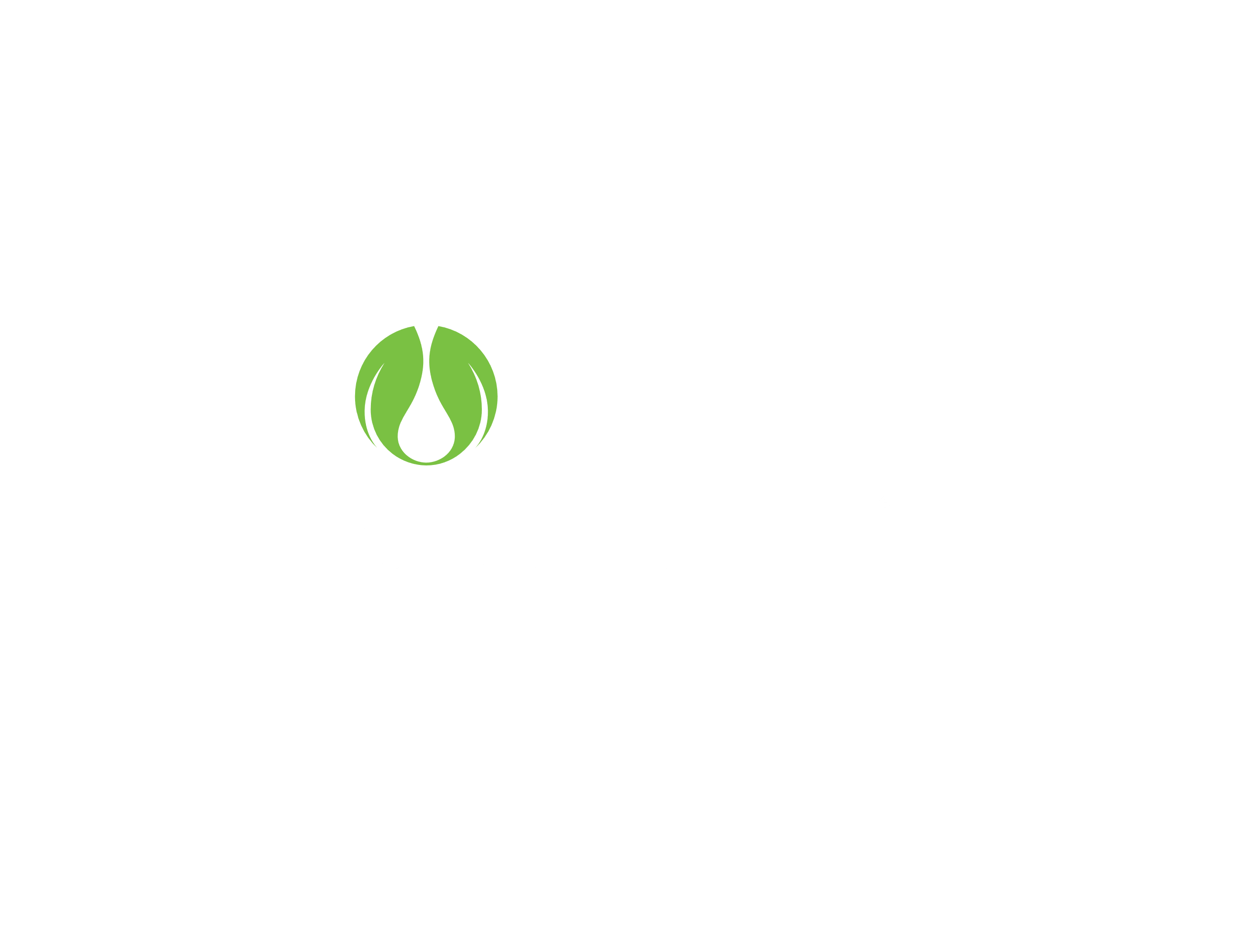 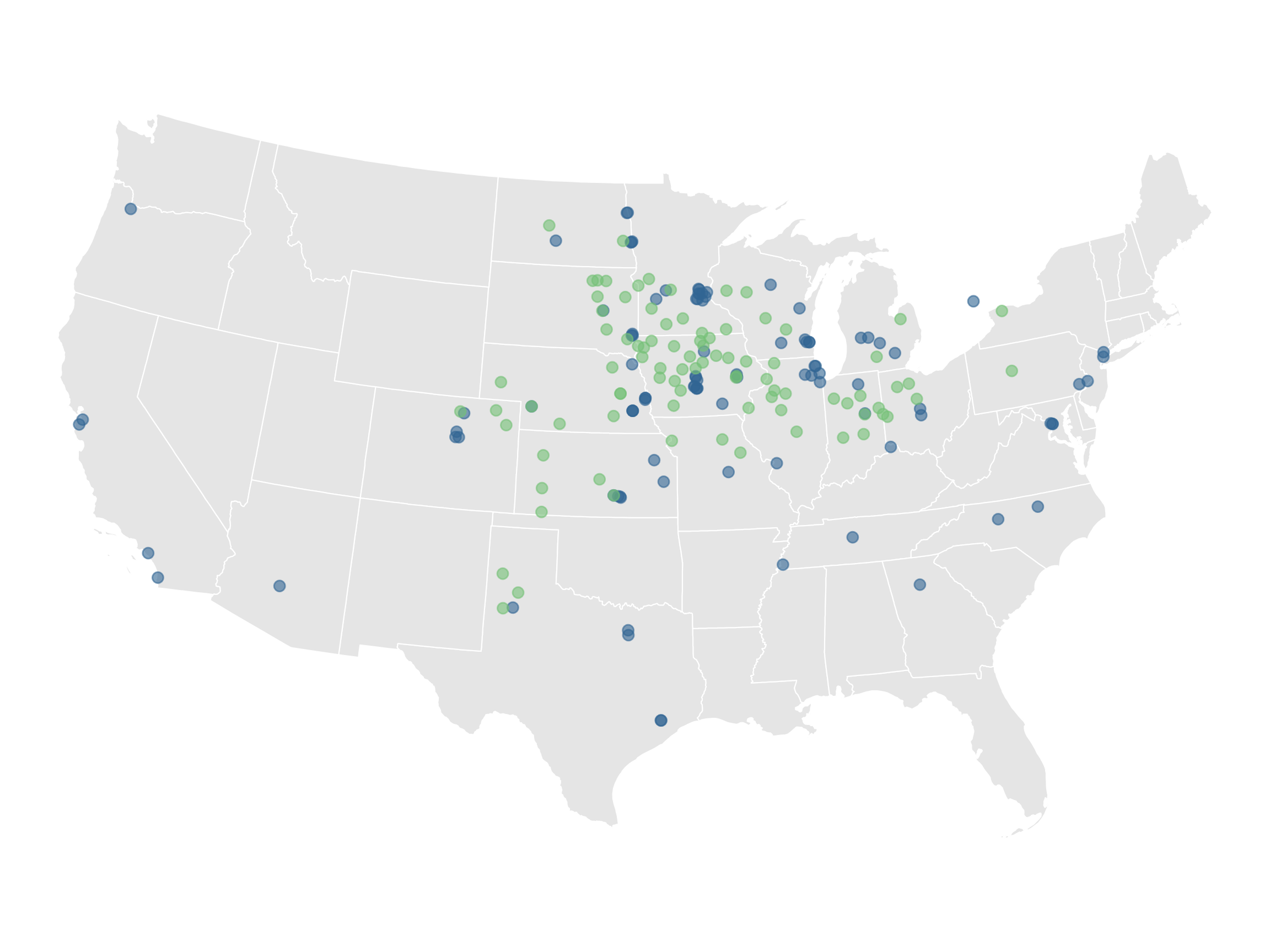 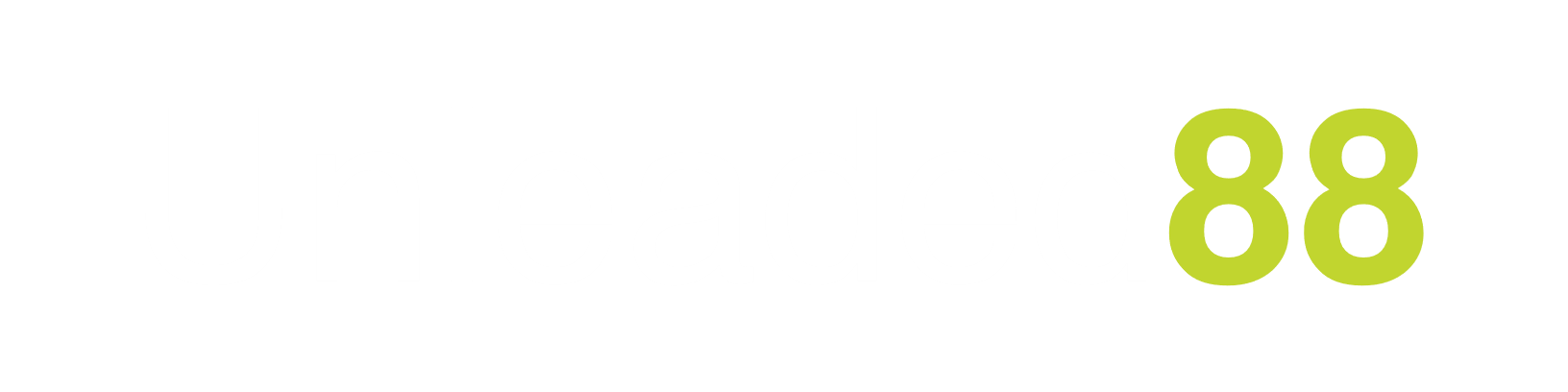 Engine Smart. Earth Kind.
105
89
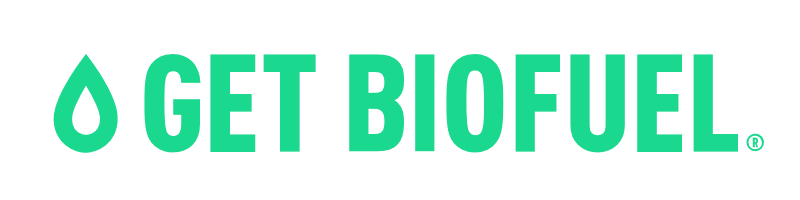 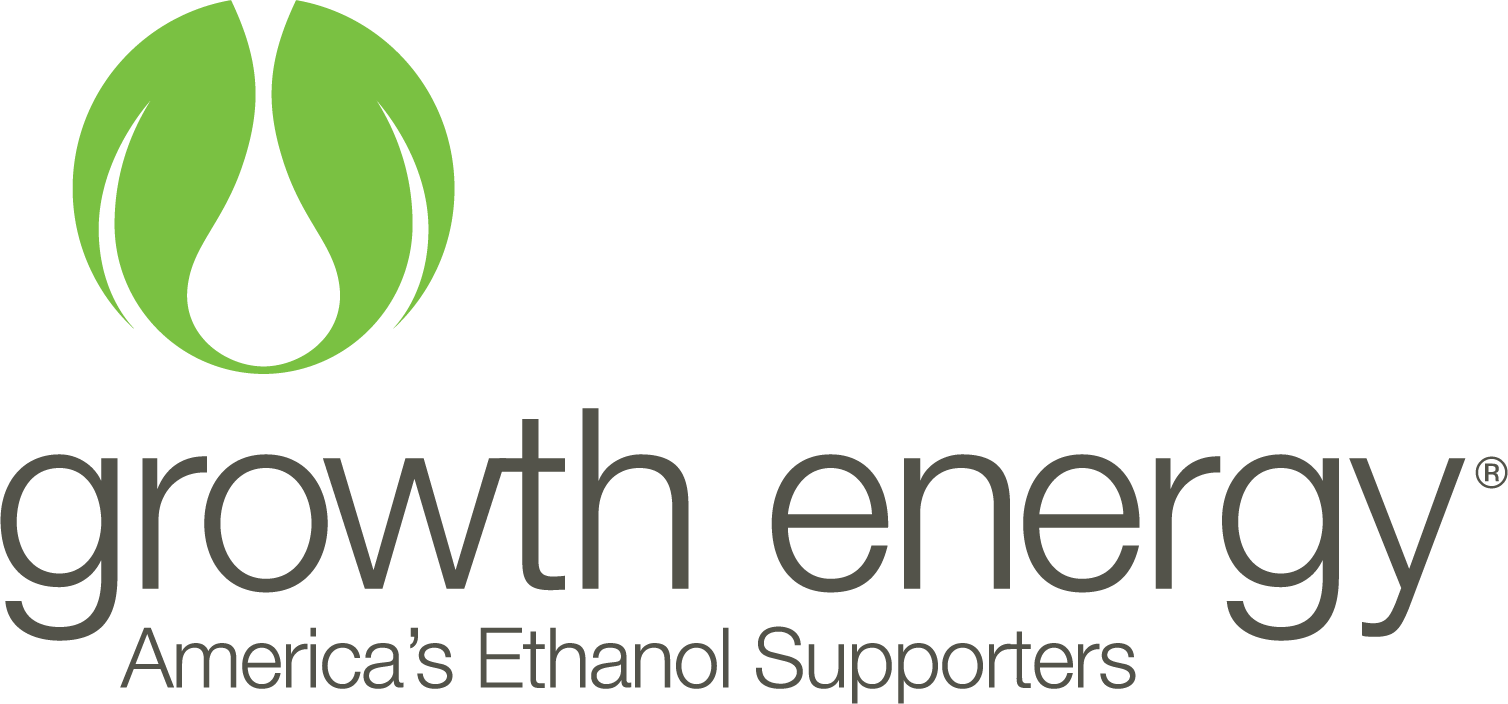 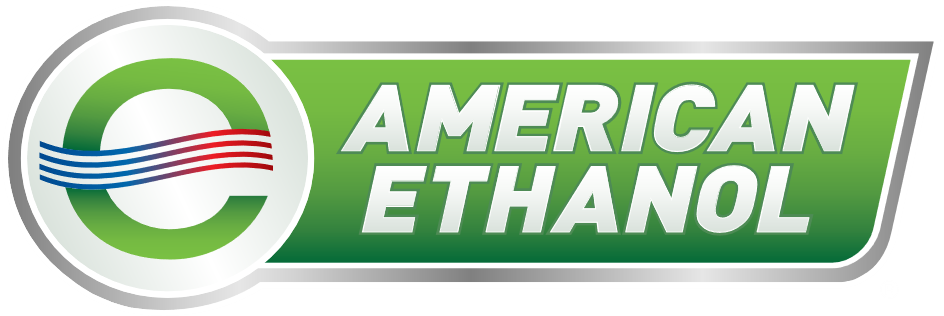 ASSOCIATE MEMBERS
PRODUCER PLANTS
2
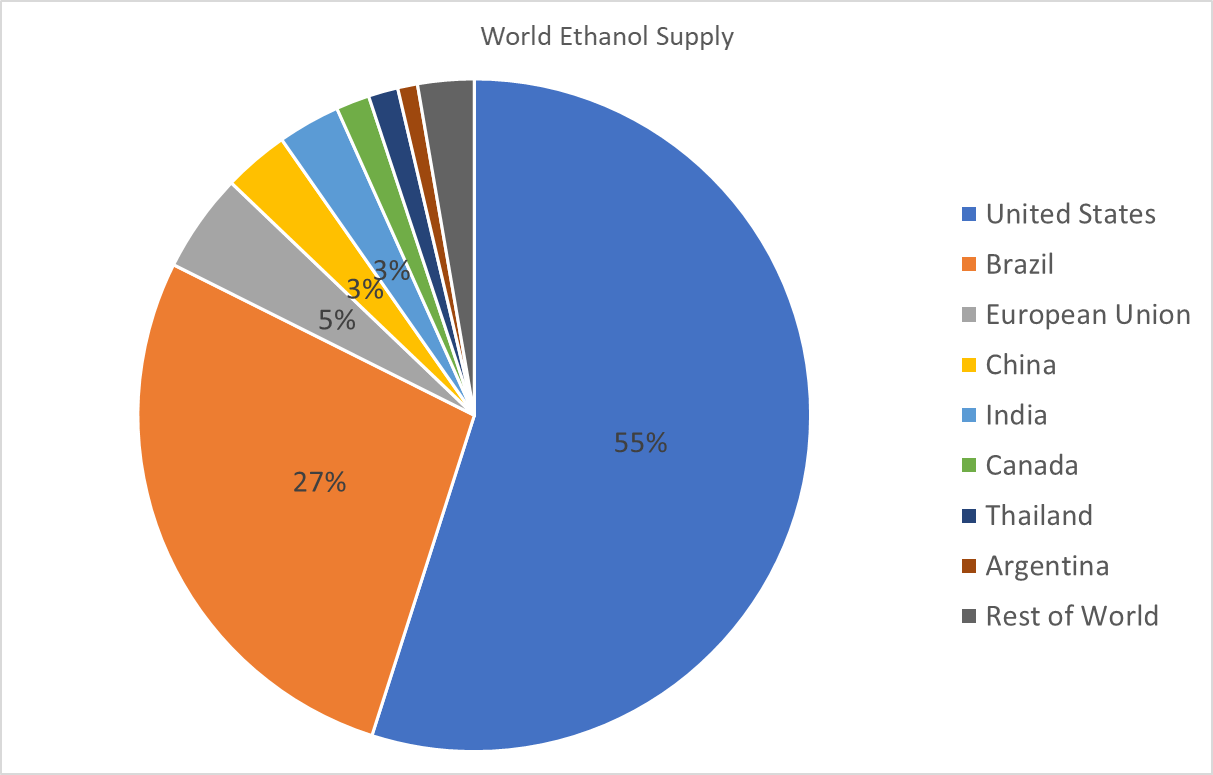 3
4
U.S. Ethanol Destinations
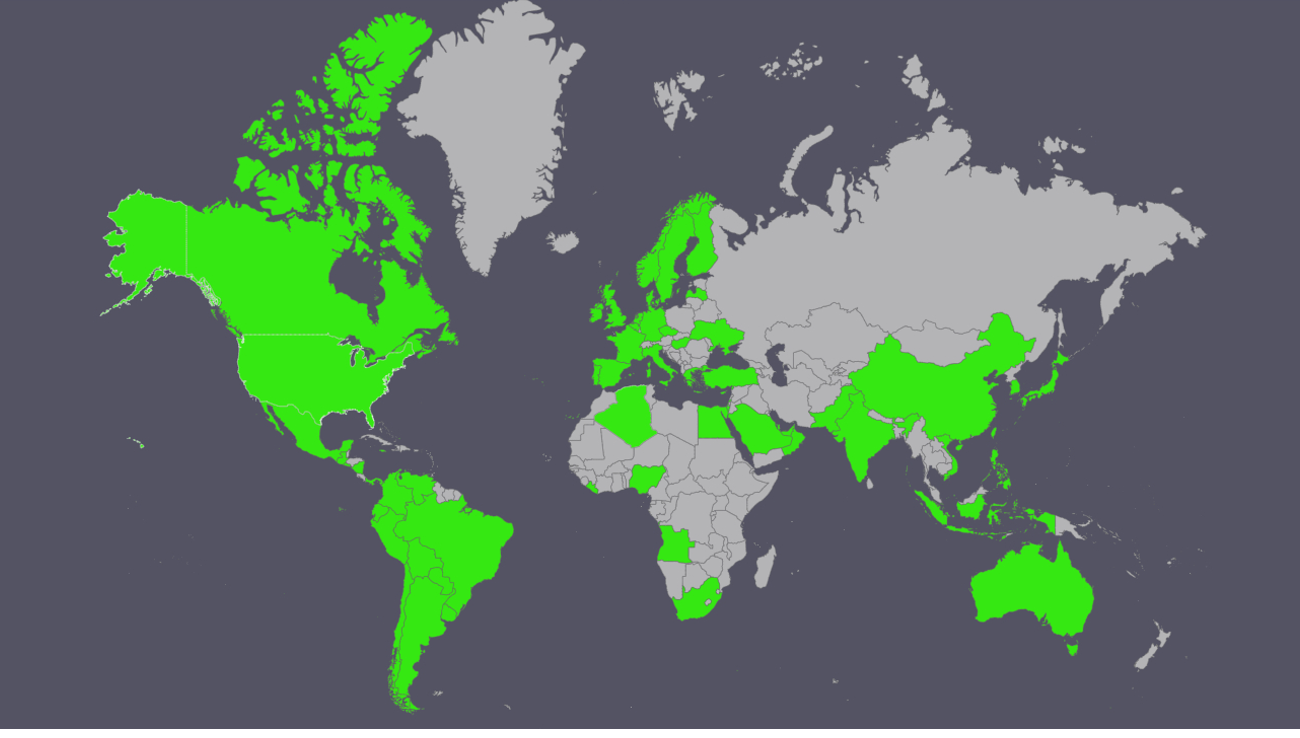 Uses For Ethanol
Beverage
Fuel
Industrial
 Chemical  Production
 Hand Sanitizer
 Windshield Wiper Fluid
 Cooking
6
Benefits of Ethanol
Environment
Health/Safety
Renewable
Cost Effective
Efficient
Availability
7
Trade: Supply Chain
Security
Flexibility 
Quality
Cost
8
This Photo by Unknown Author is licensed under CC BY-SA
Imports are Critical
Jump Start program 
Supply/Demand Balancing
Ensure Continuity    
Provide Competitive Alternative
9
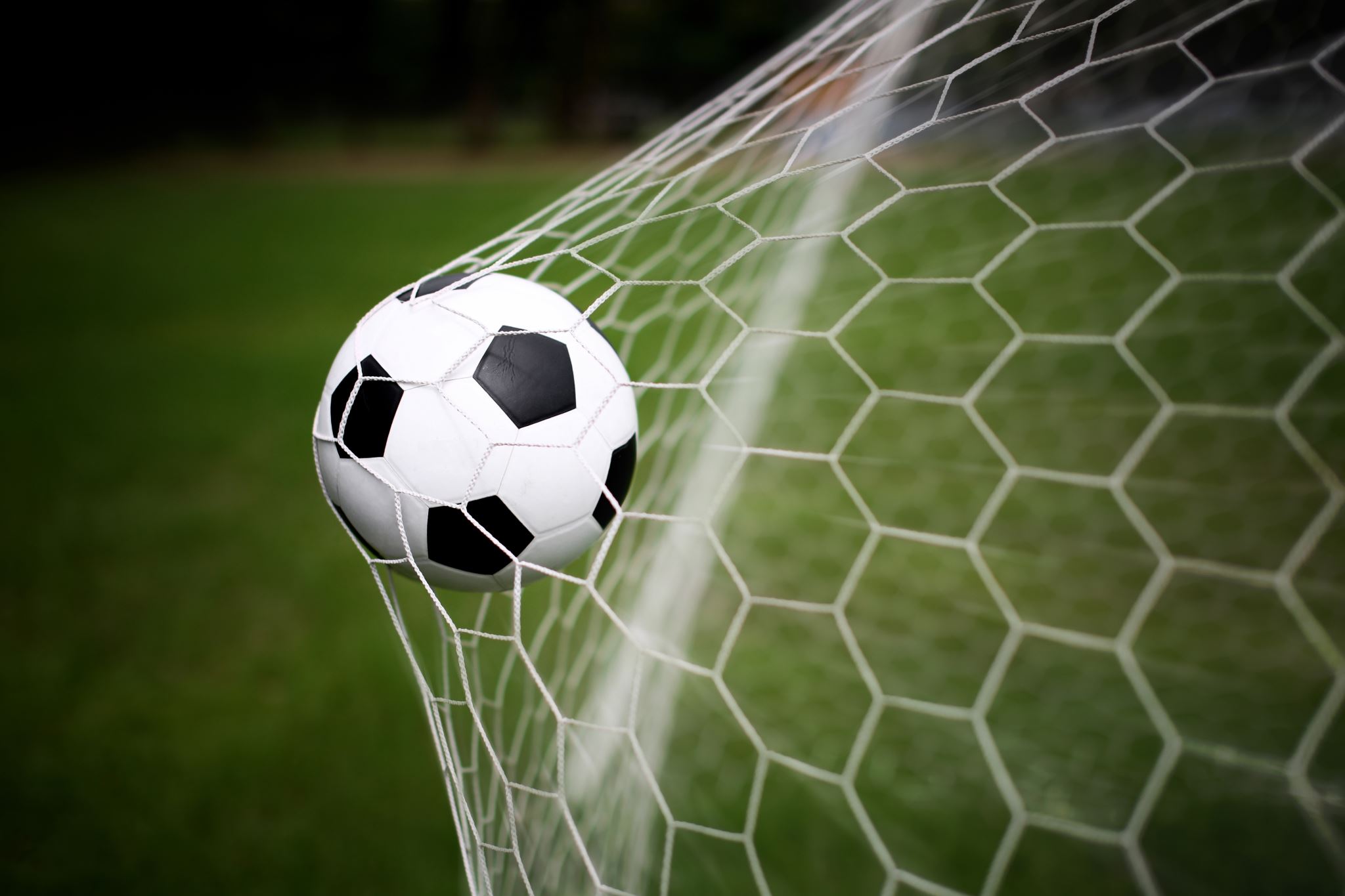 Program Goals
Reduce Emissions
Improve Health & Safe 
Increase Productivity
Sustainability
Economic Growth
10
Policy: Key Factors
Education of Benefits
Phase In Period
Bans/Mandates 
Incentives/Subsidies
Enforcement/Penalties
Tariffs/Taxes
Certainty
11
Policy Issues
Cost/Benefits 
Short-Term Economics
Unintended Consequences
Commitment 
Compliance
Penalties
Unsustainable
Loopholes
12
Conclusions
13
Thank You!
mlorenz@growthenergy.org
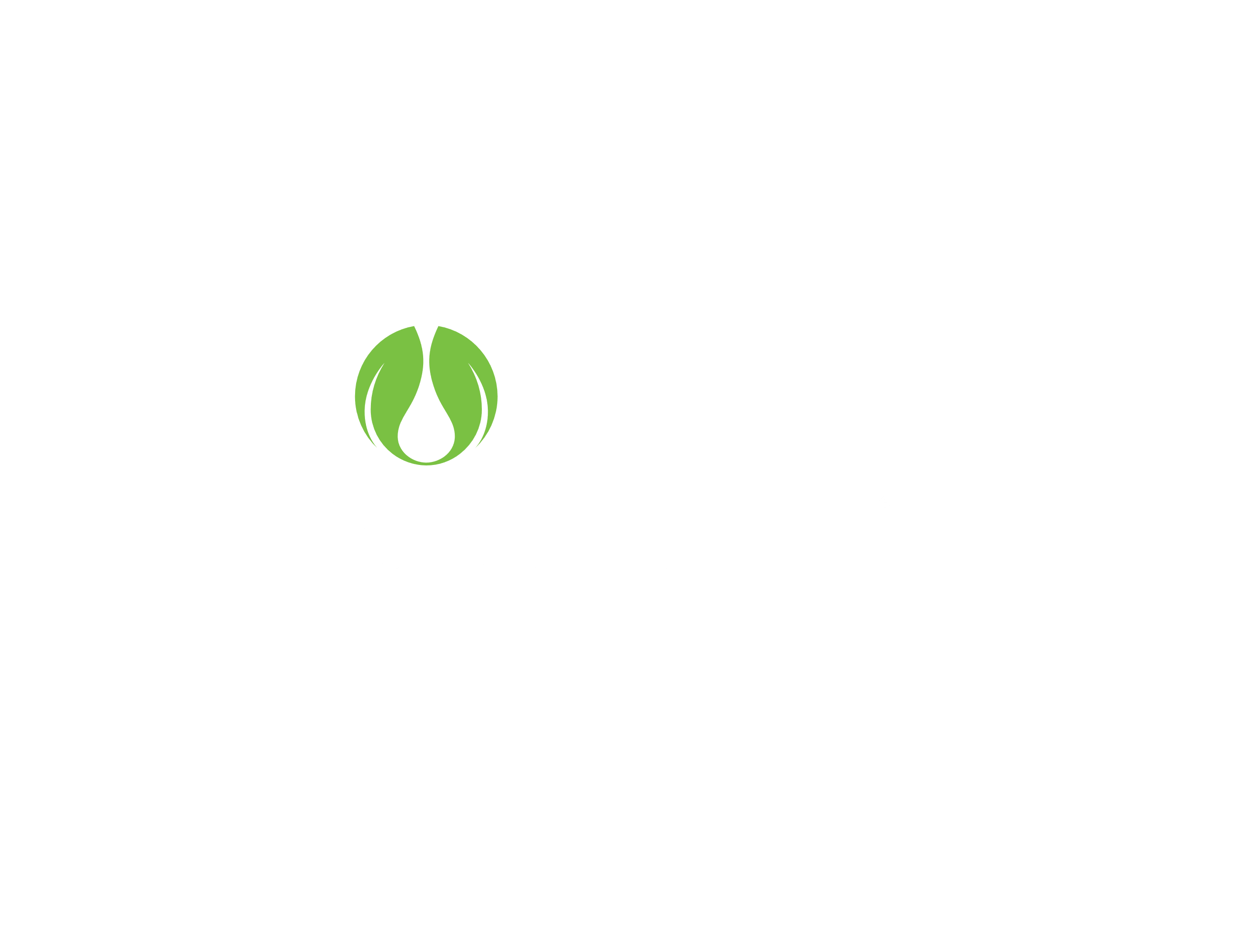 14